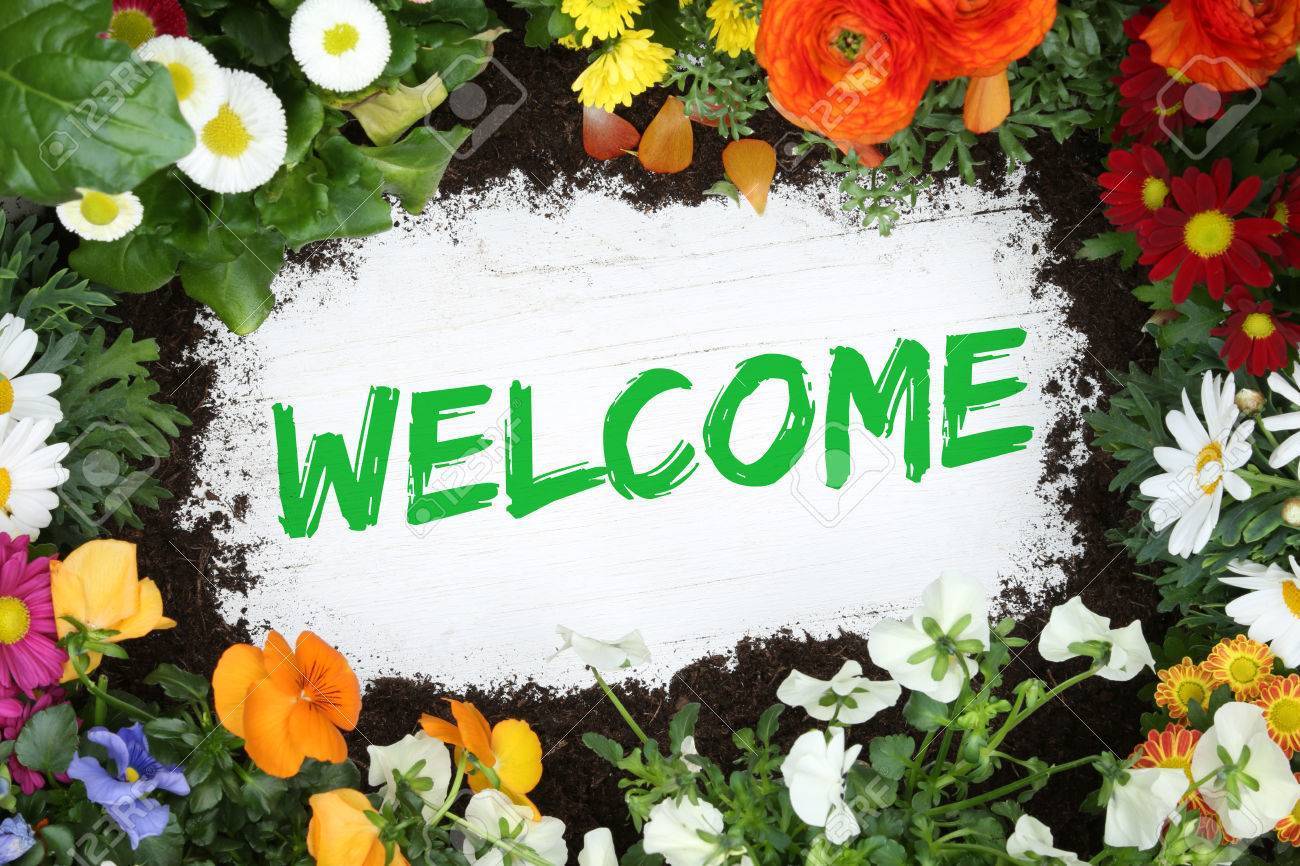 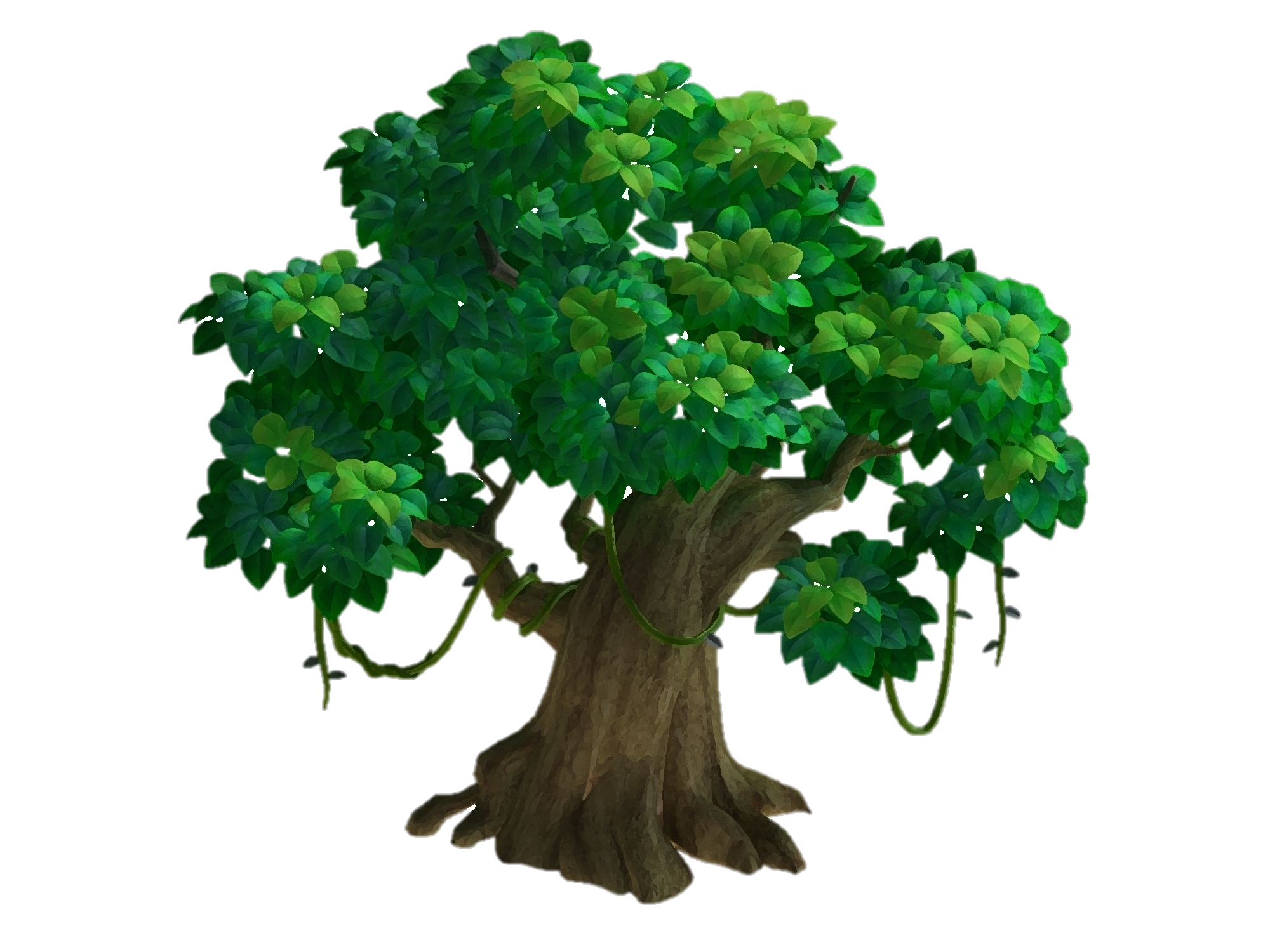 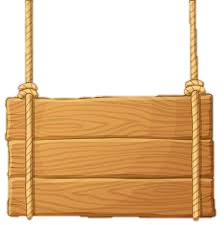 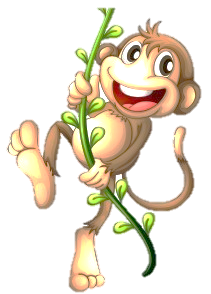 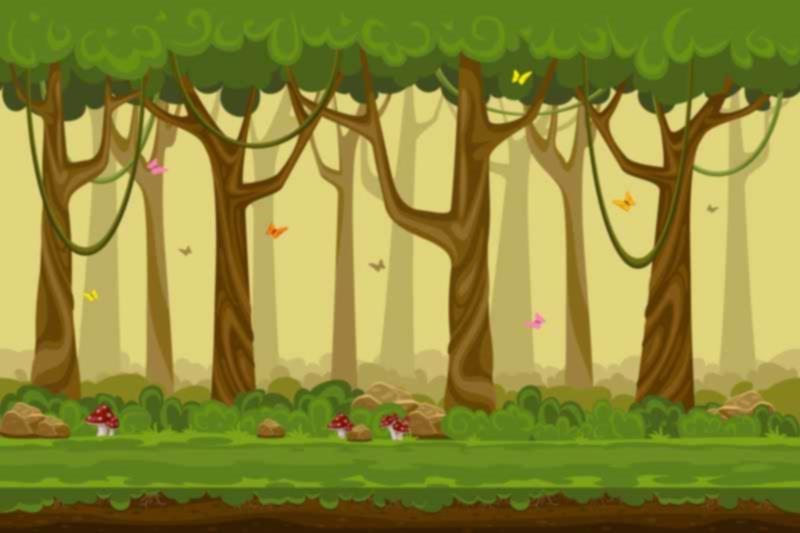 BẢO VỆ
RỪNG XANH
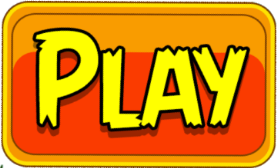 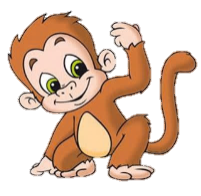 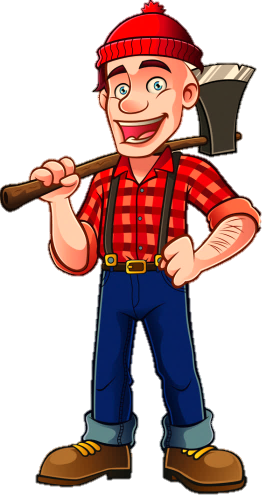 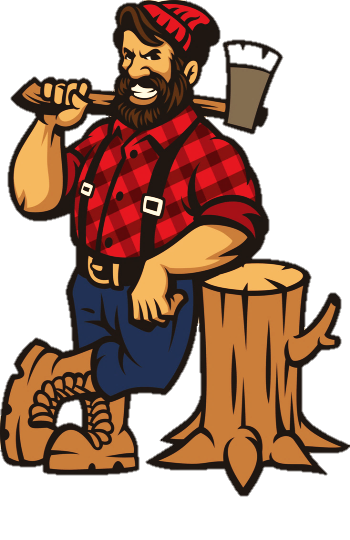 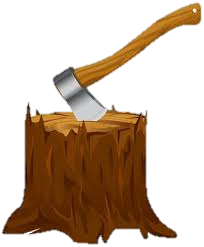 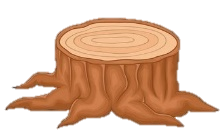 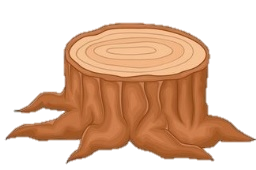 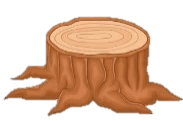 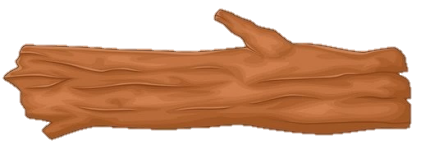 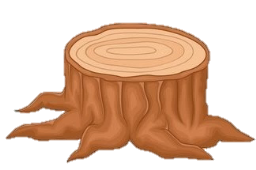 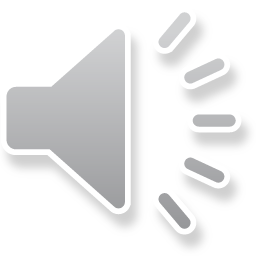 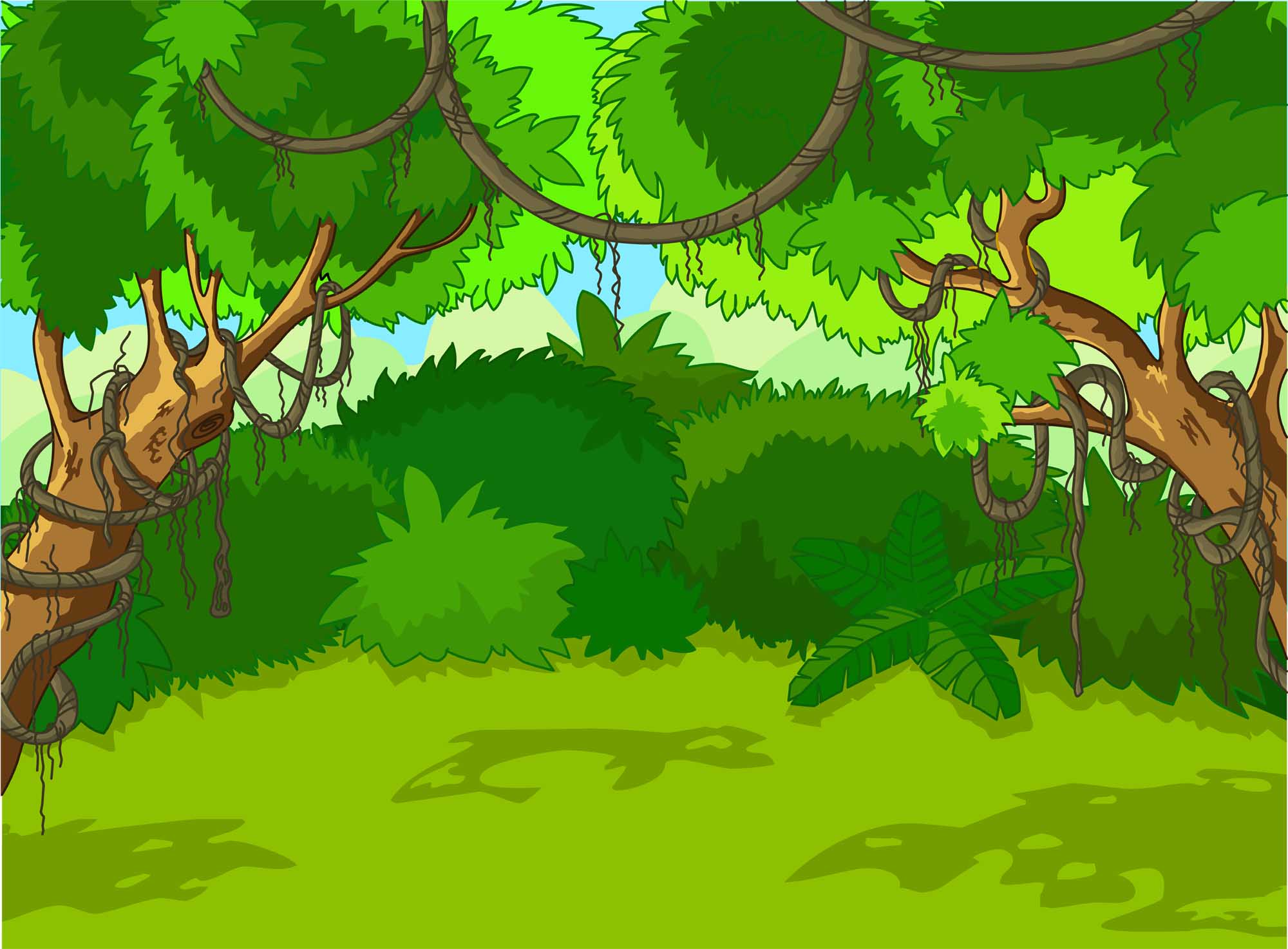 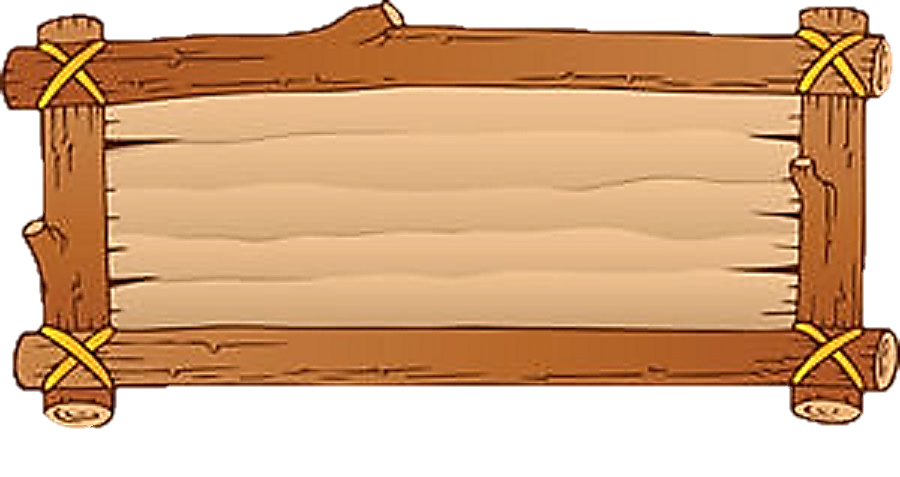 Con đọc đúng các âm, tiếng, từ sau để giúp các chú khỉ 
ngăn chặn hành vi 
phá rừng của nhóm lâm tặc
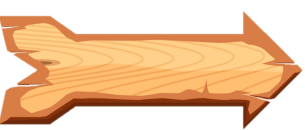 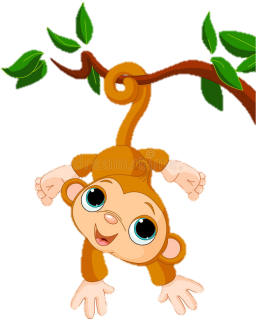 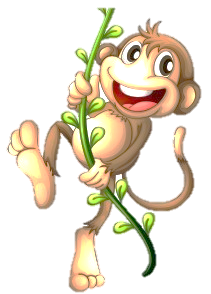 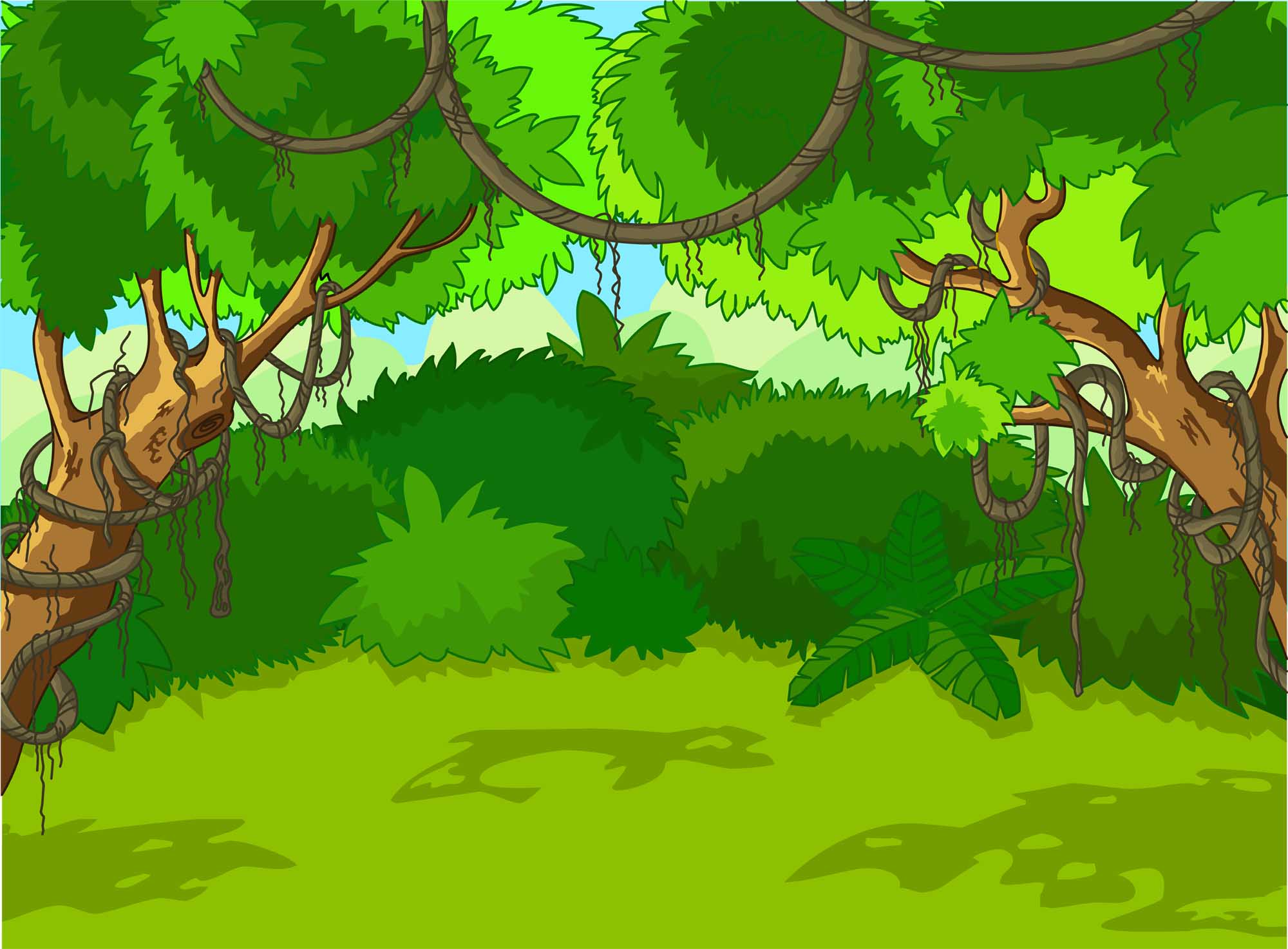 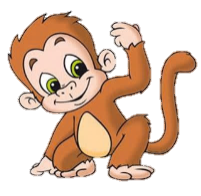 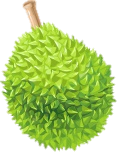 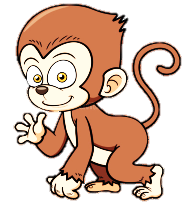 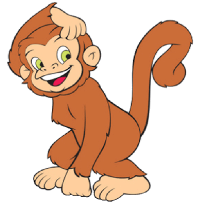 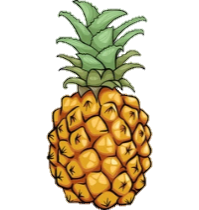 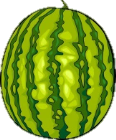 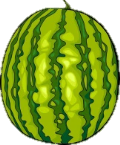 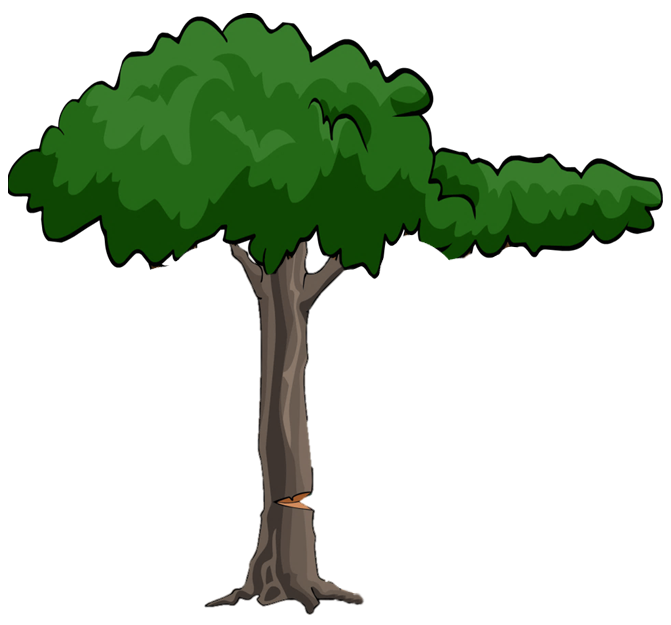 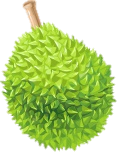 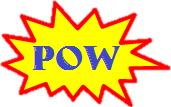 1
2
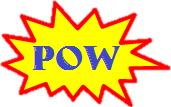 3
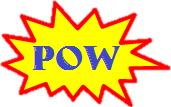 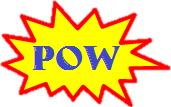 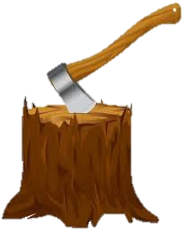 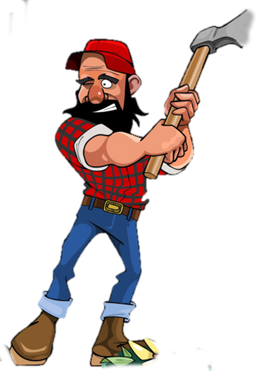 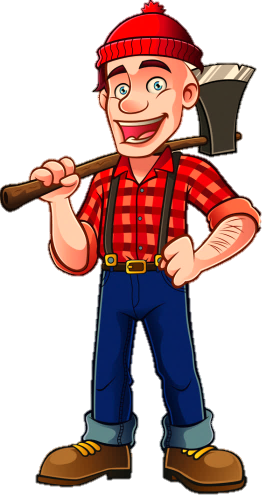 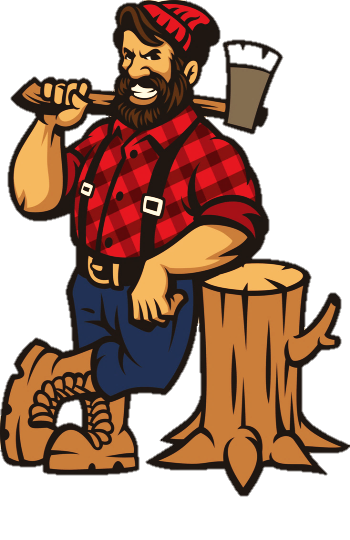 4
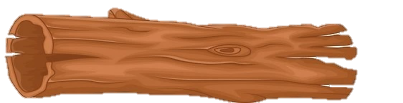 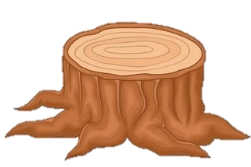 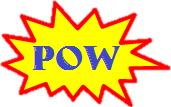 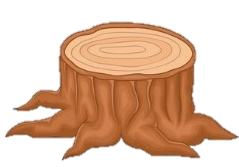 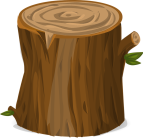 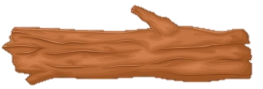 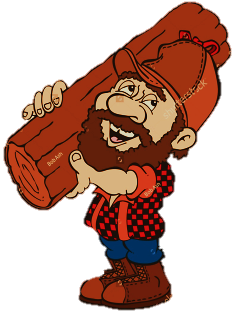 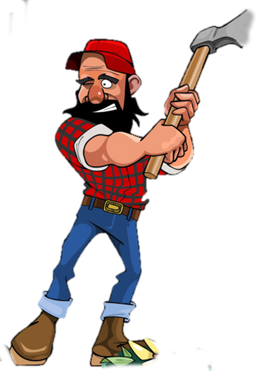 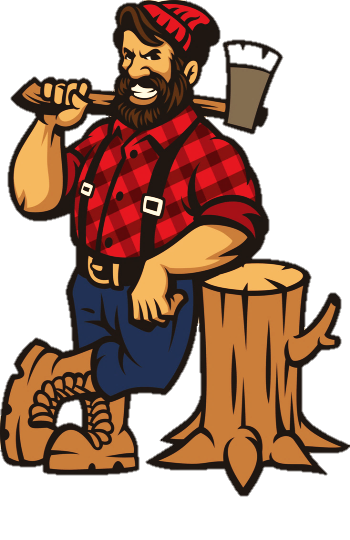 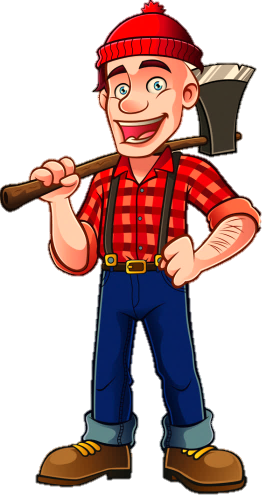 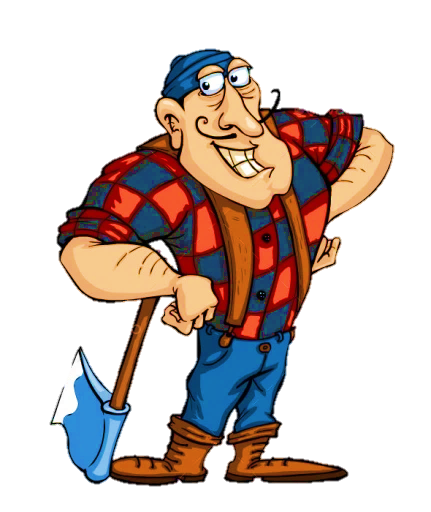 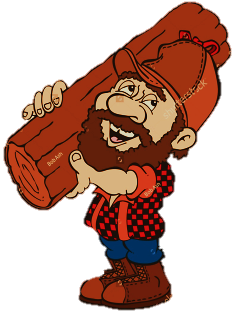 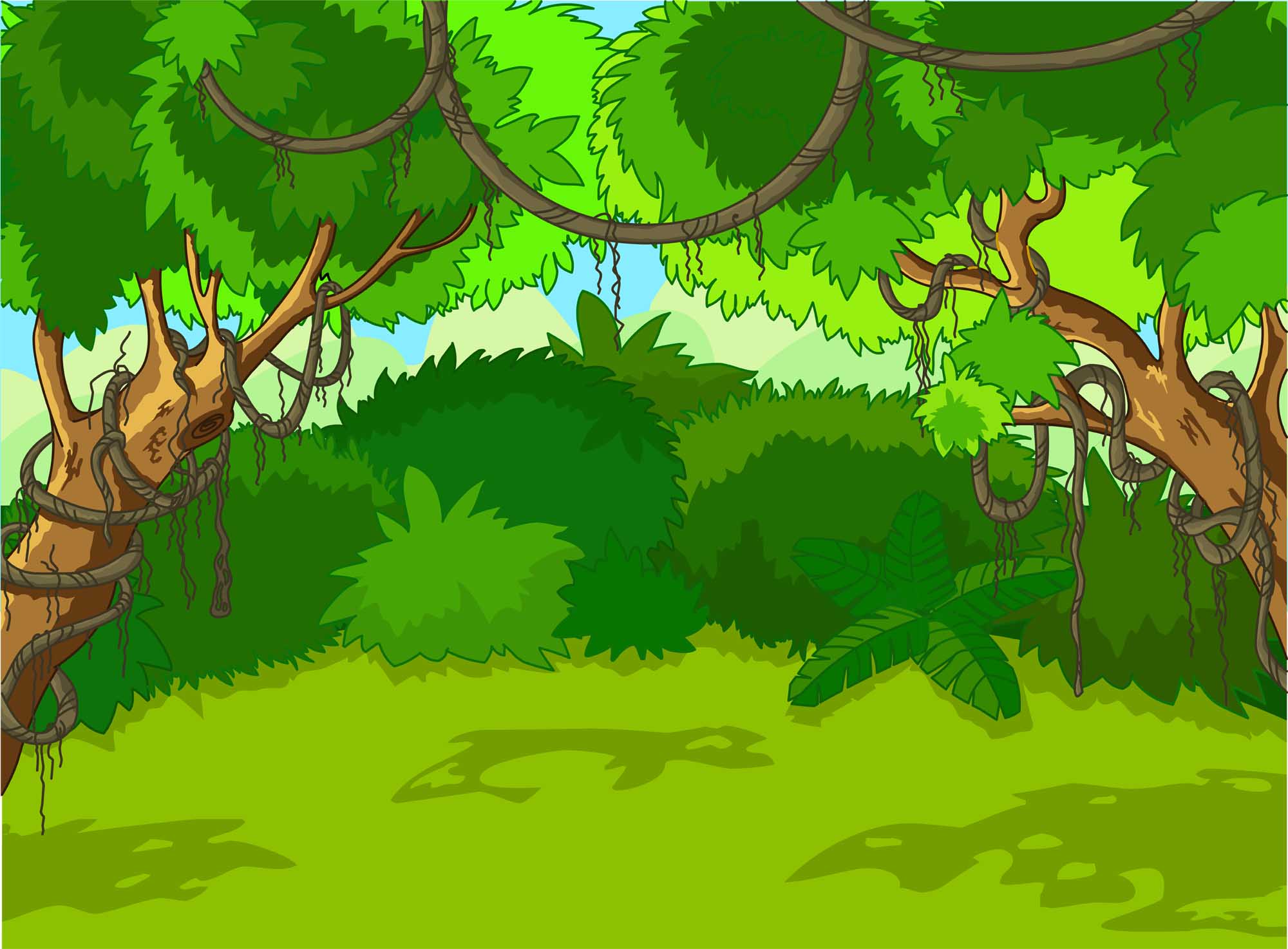 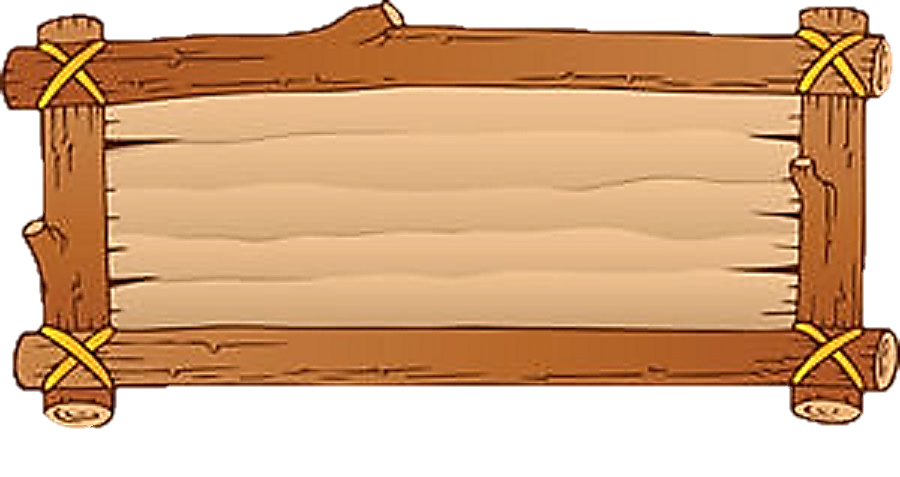 b
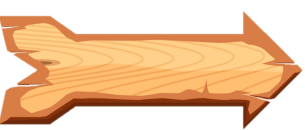 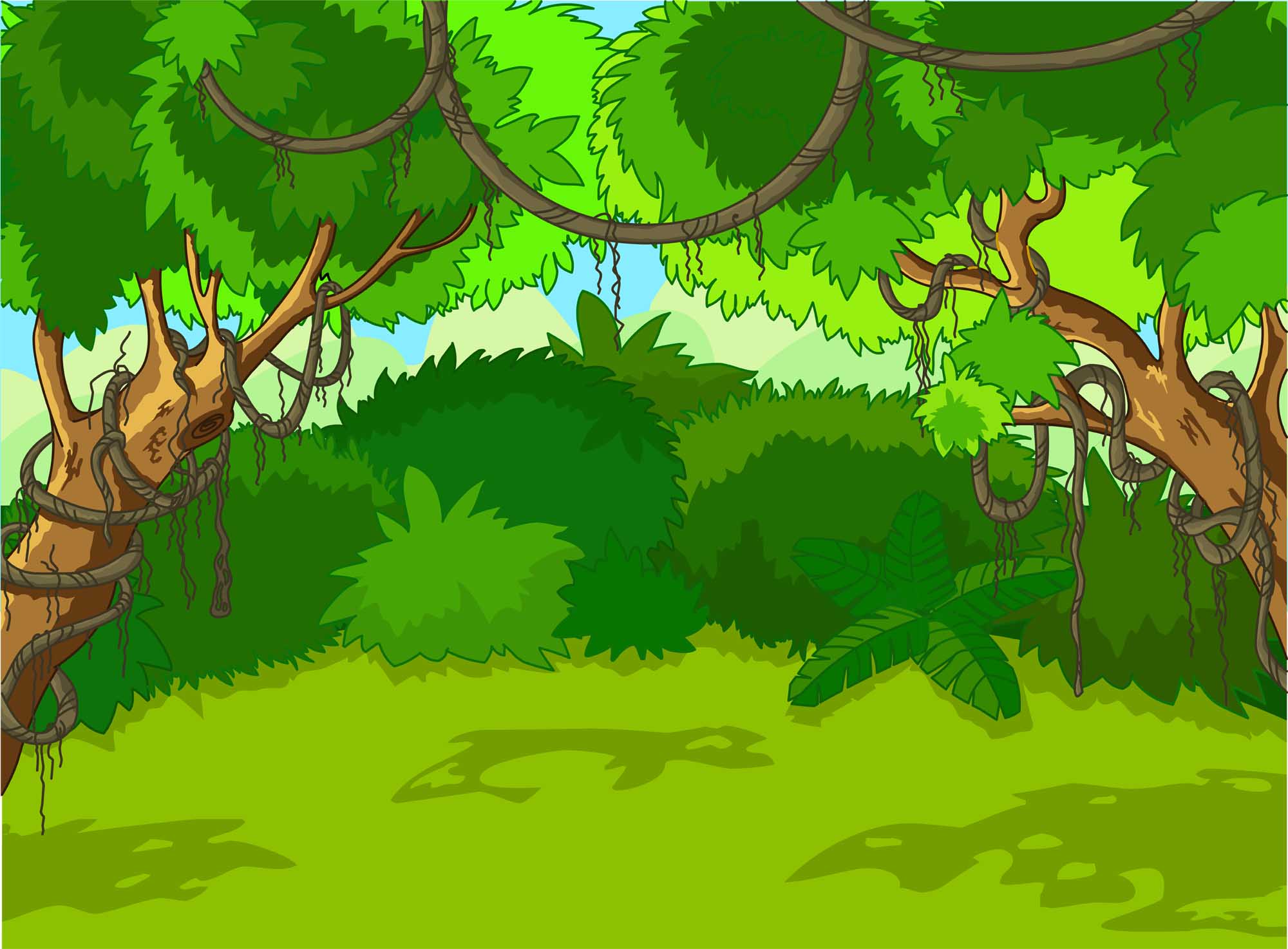 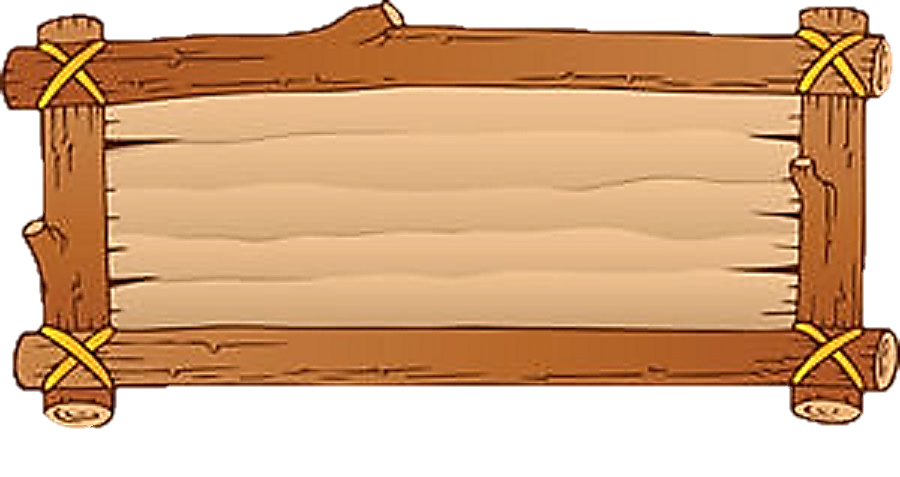 bê
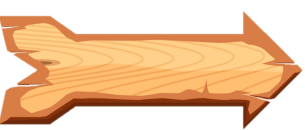 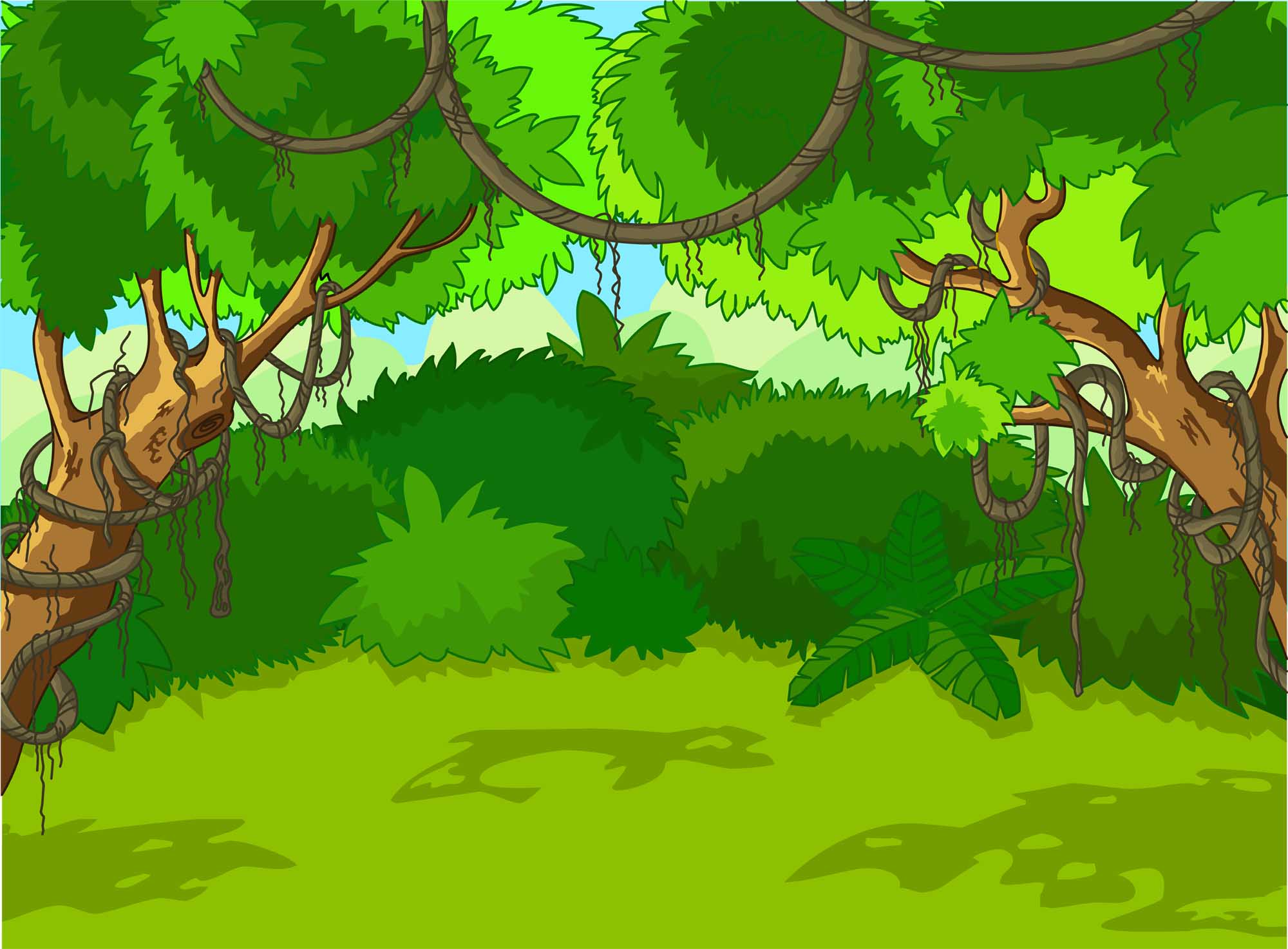 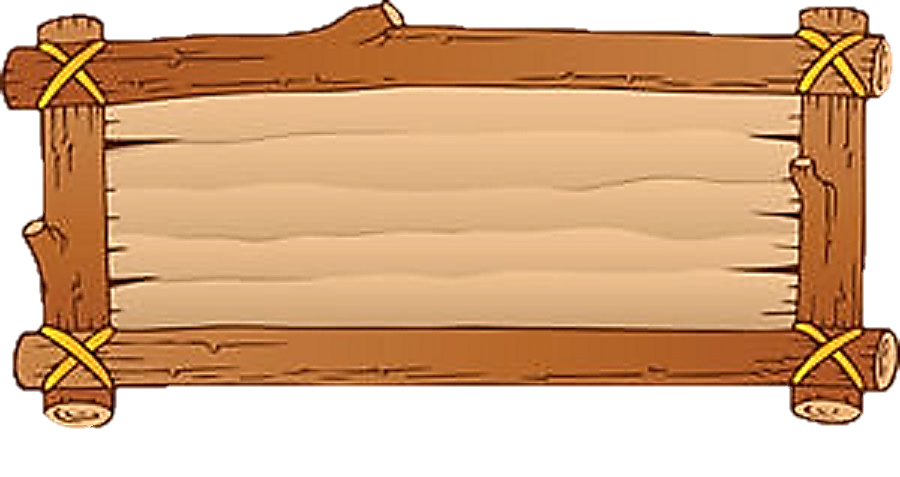 bễ
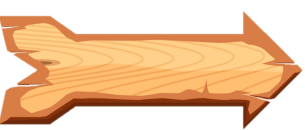 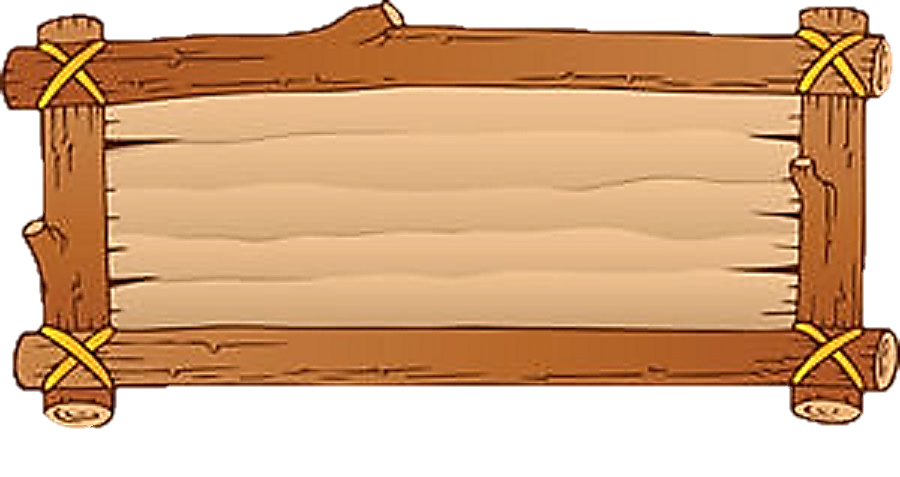 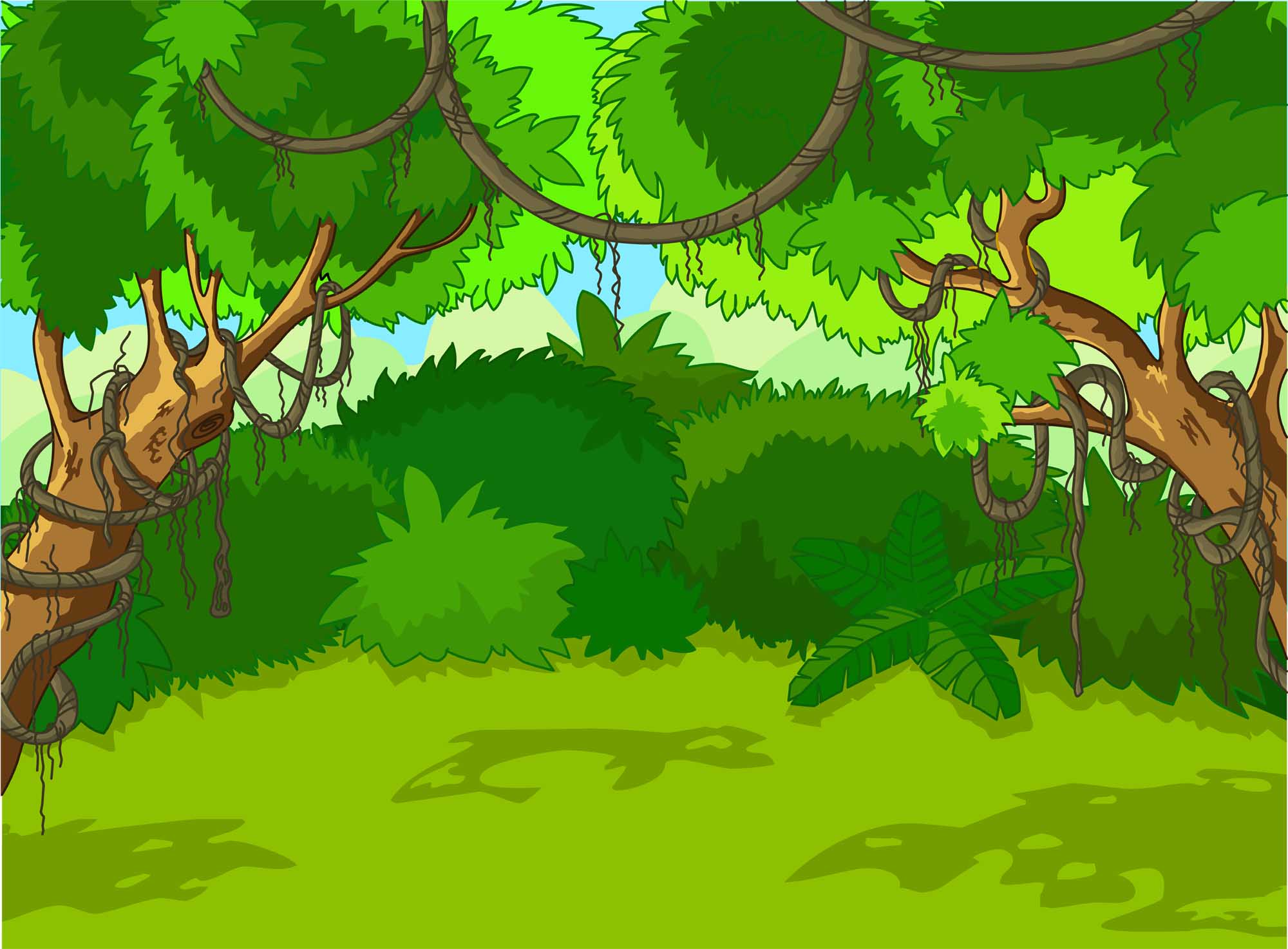 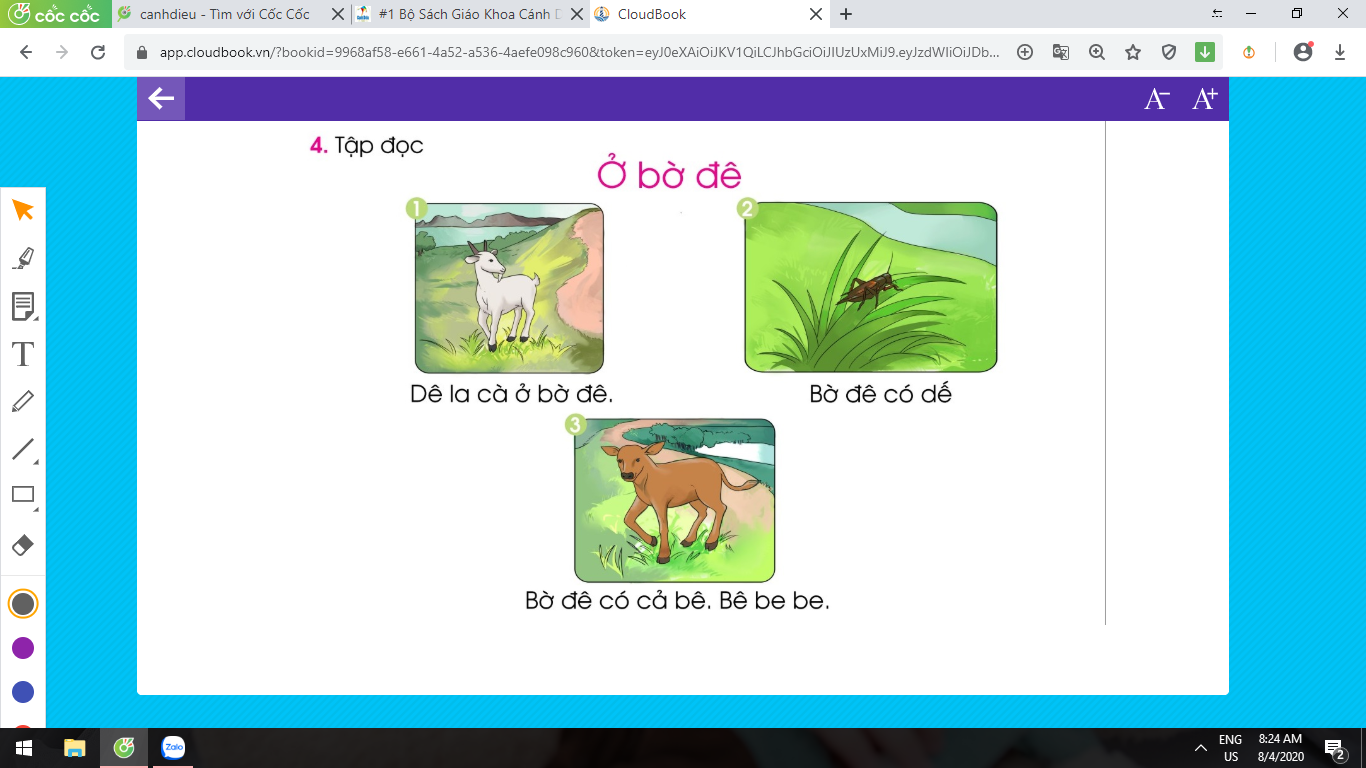 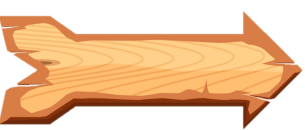 Thứ    ngày   tháng   năm 
Tiếng Việt
g - h
Bài 12:
g
h
1. Làm quen
ga
hồ
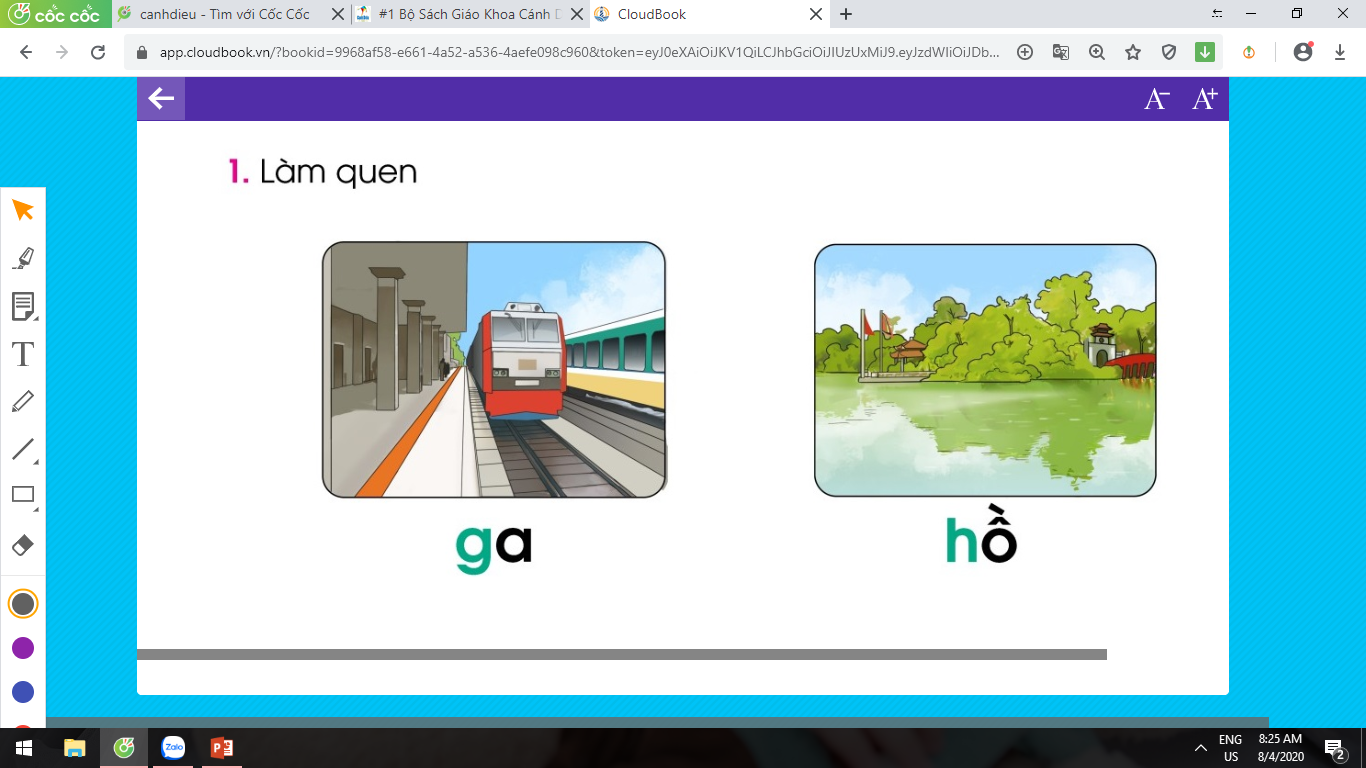 g
hô
a
h     h 		H
g     g 		G
1. Làm quen
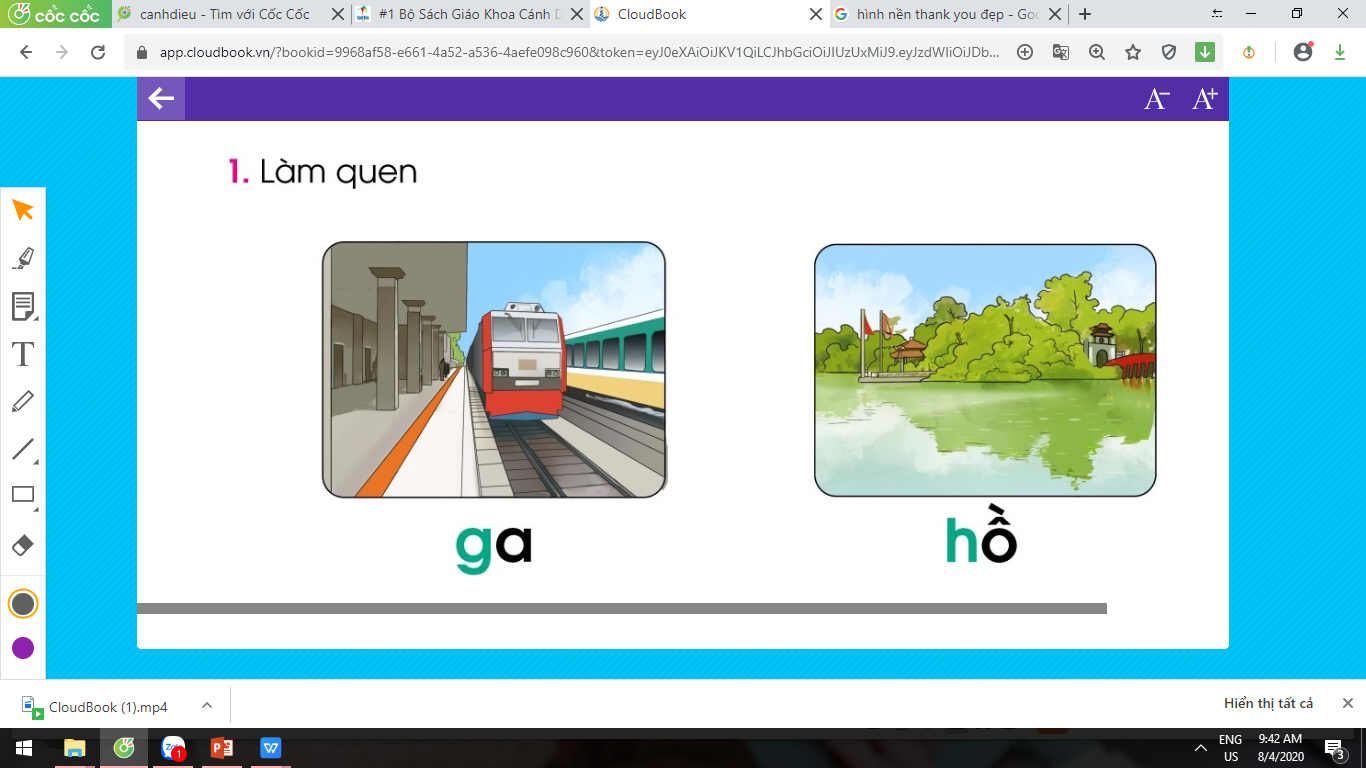 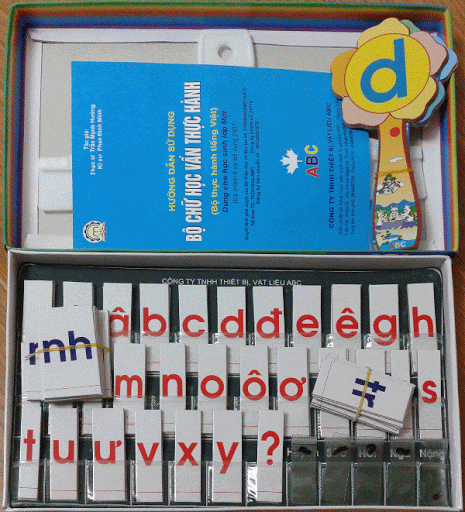 Thư giãn
2. Tiếng nào có âm g? Tiếng nào có âm h?
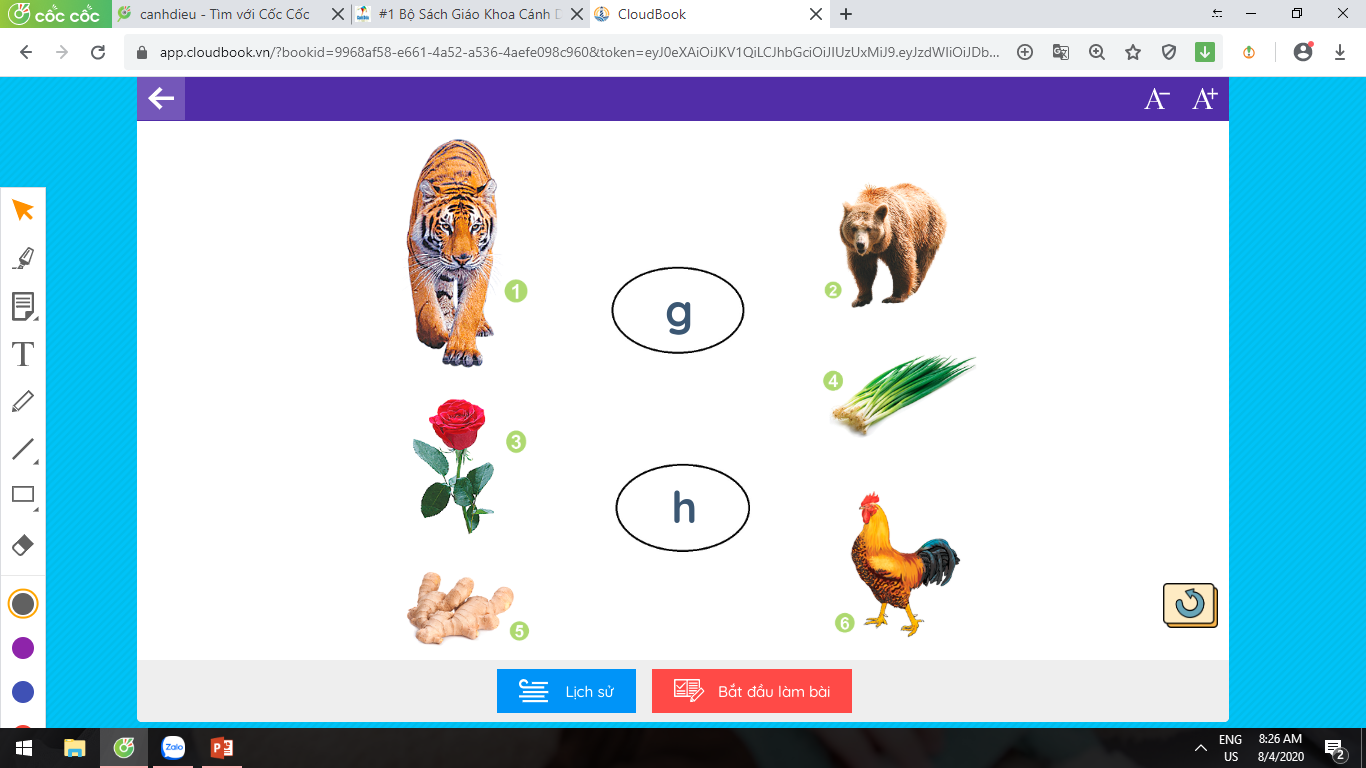 3. Tập đọc
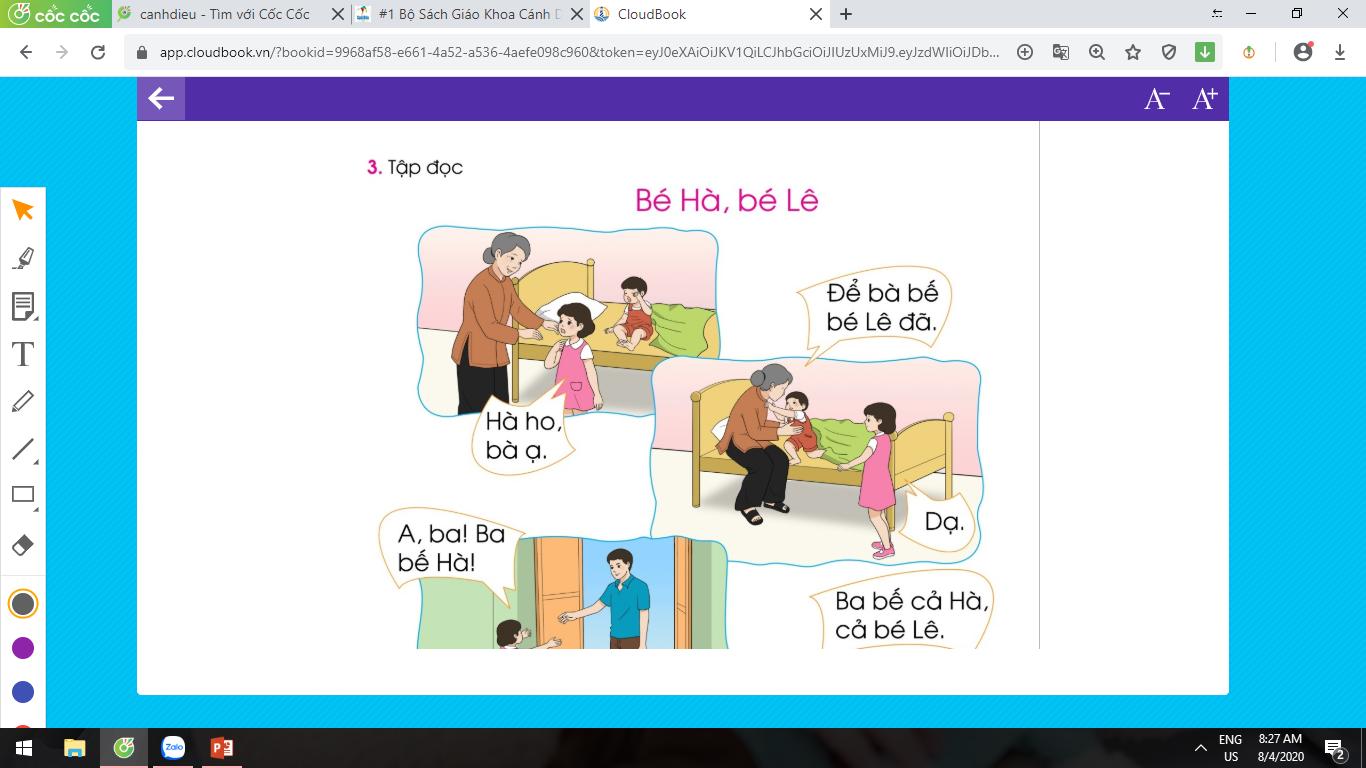 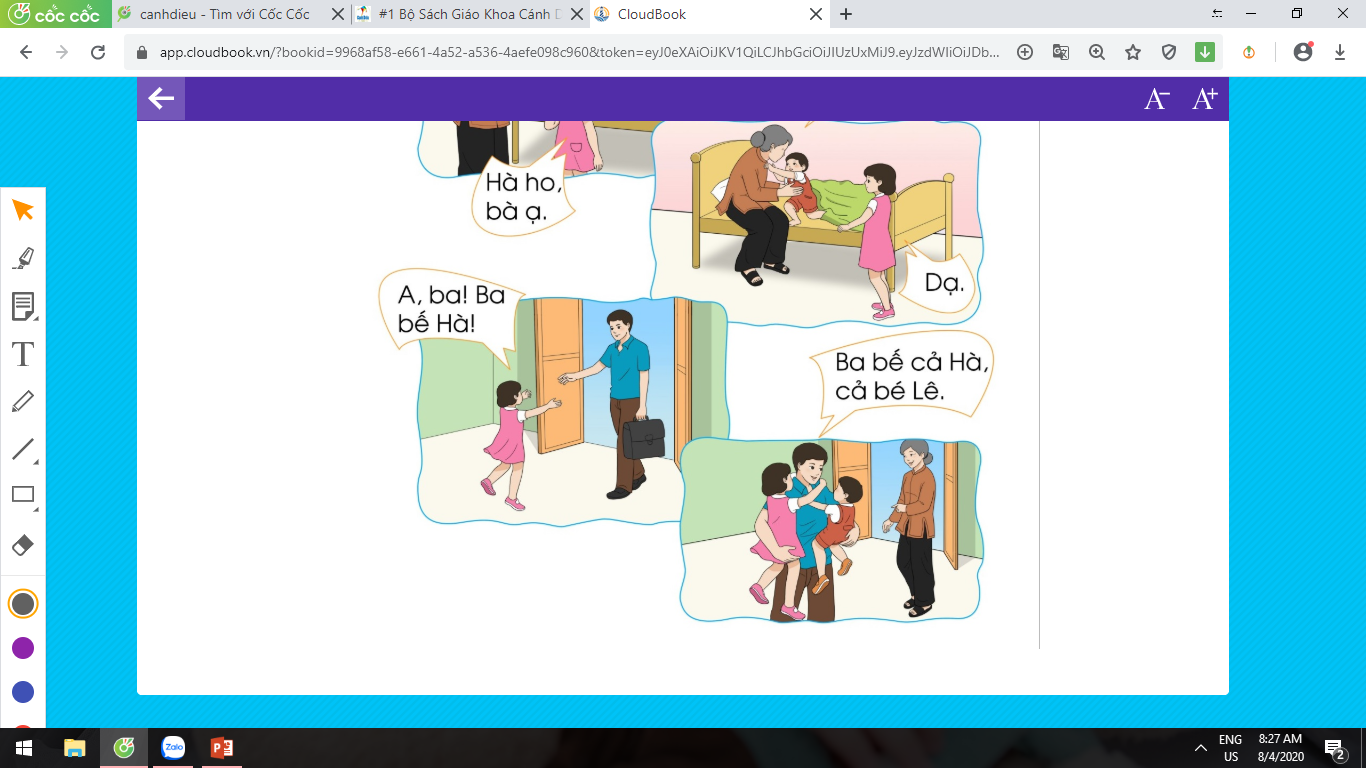 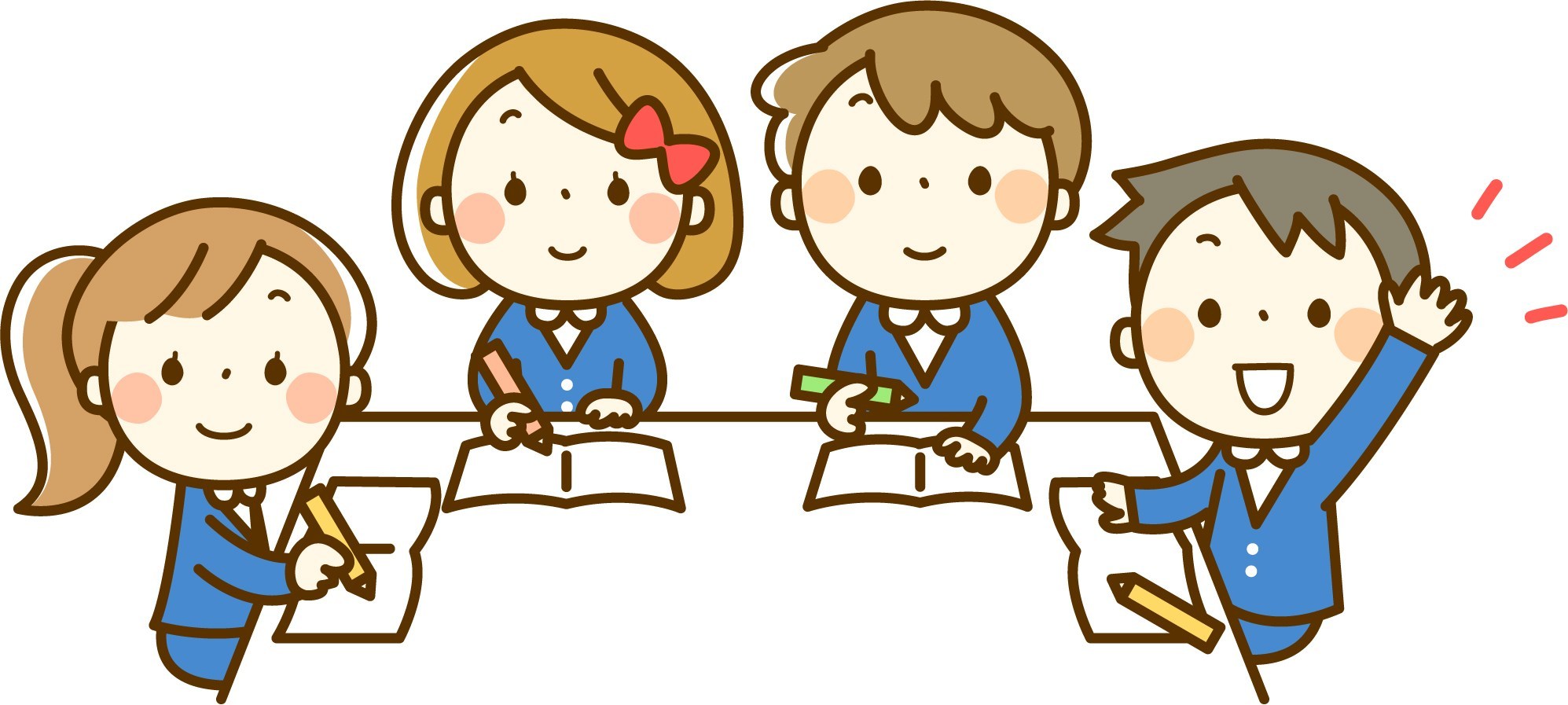 Củng cố
5. TËp viÕt (b¶ng con)
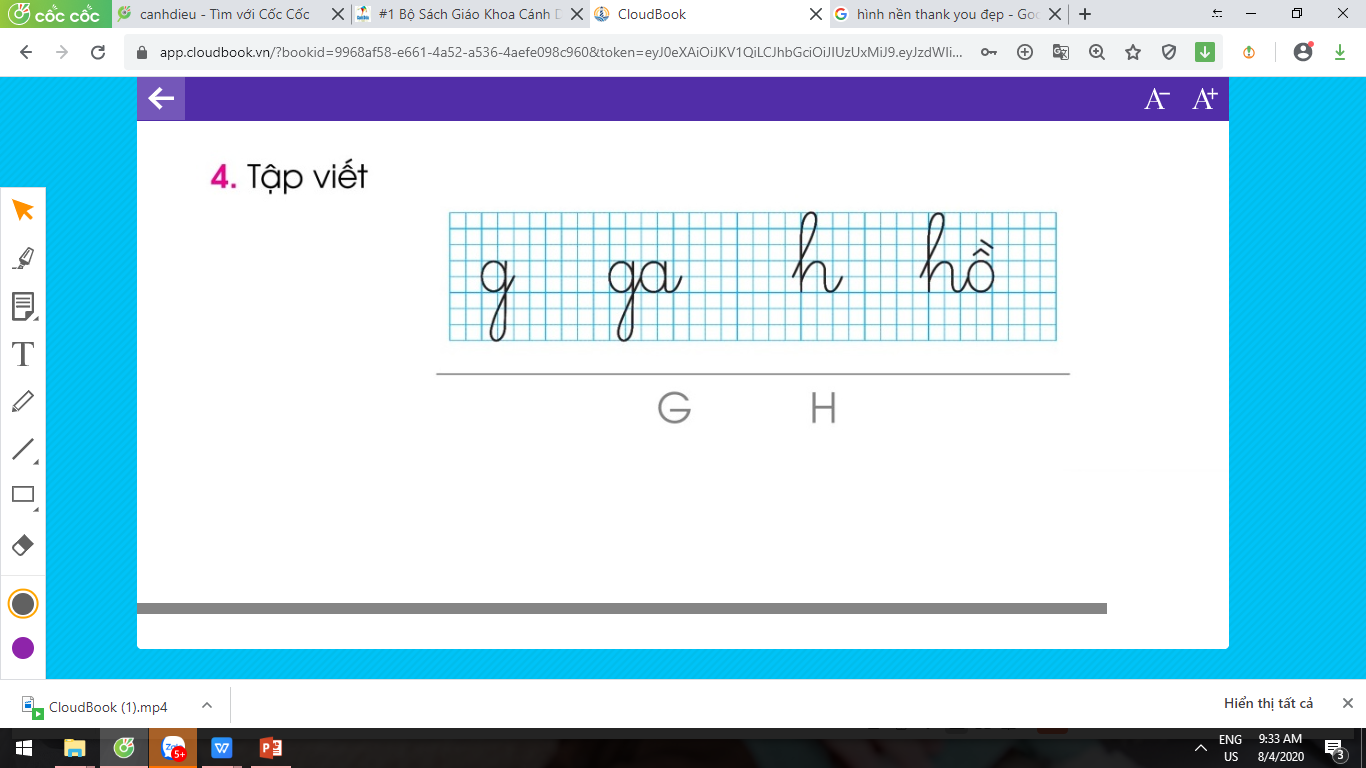 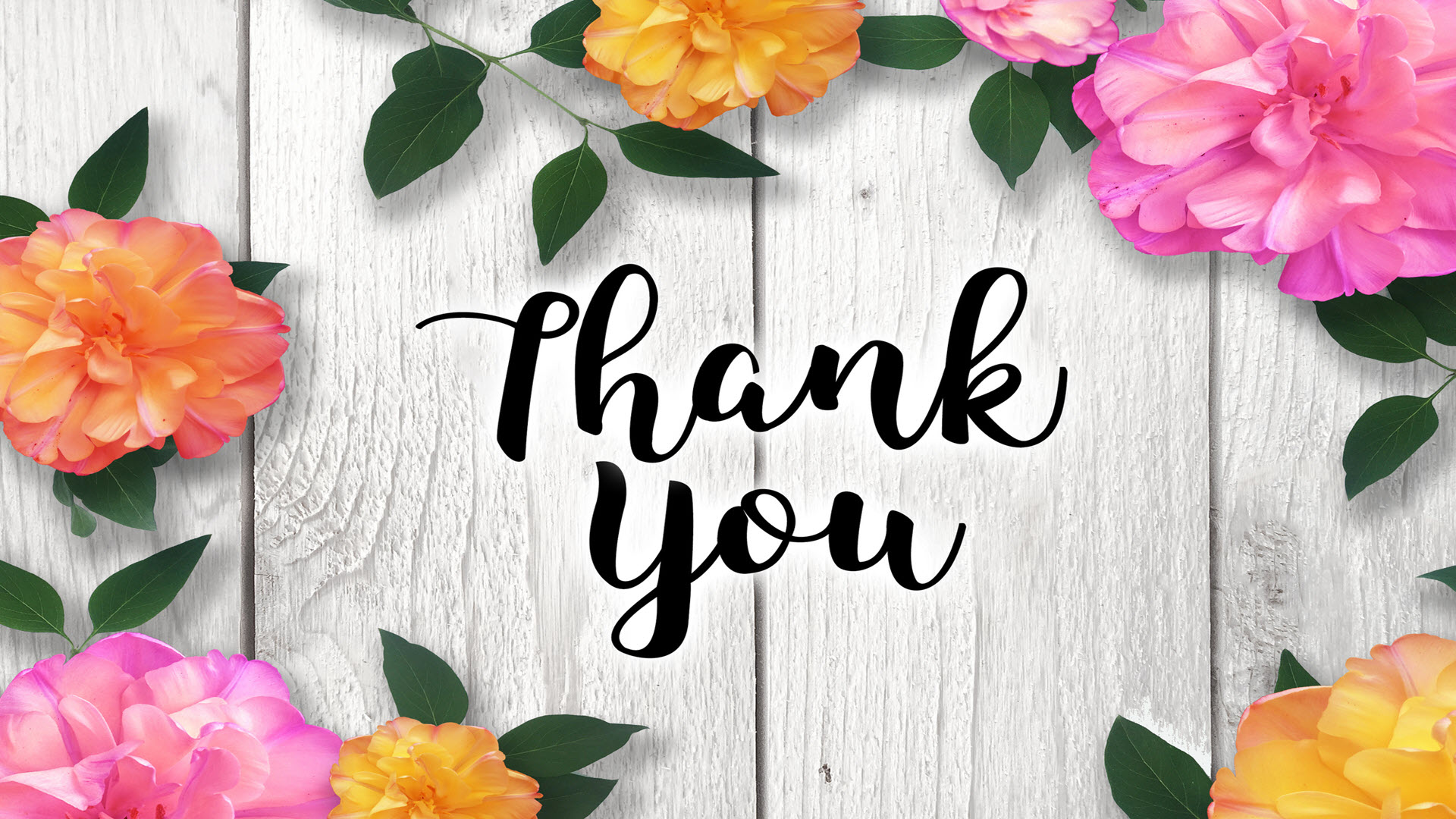